স্বাগতম
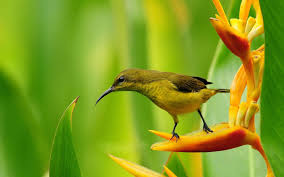 পরিচিতি
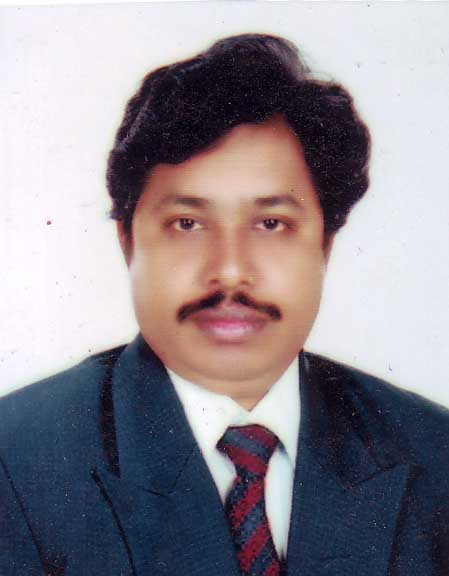 দশম শ্রেণী
জেনারেল মেকানিক্স
মোঃ রমিজ উদ্দিন
সিনিয়র ট্রেড ইন্সট্রাক্টর  
বি এস সি ইন মেকানিক্যাল ইঞ্জিনিয়ার
দাউদকান্দি আদর্শ উচ্চ বিদ্যালয়
ওয়েল্ডিংএর বিভিন্ন পজিশন WELDING POSITIONS (PLATE)
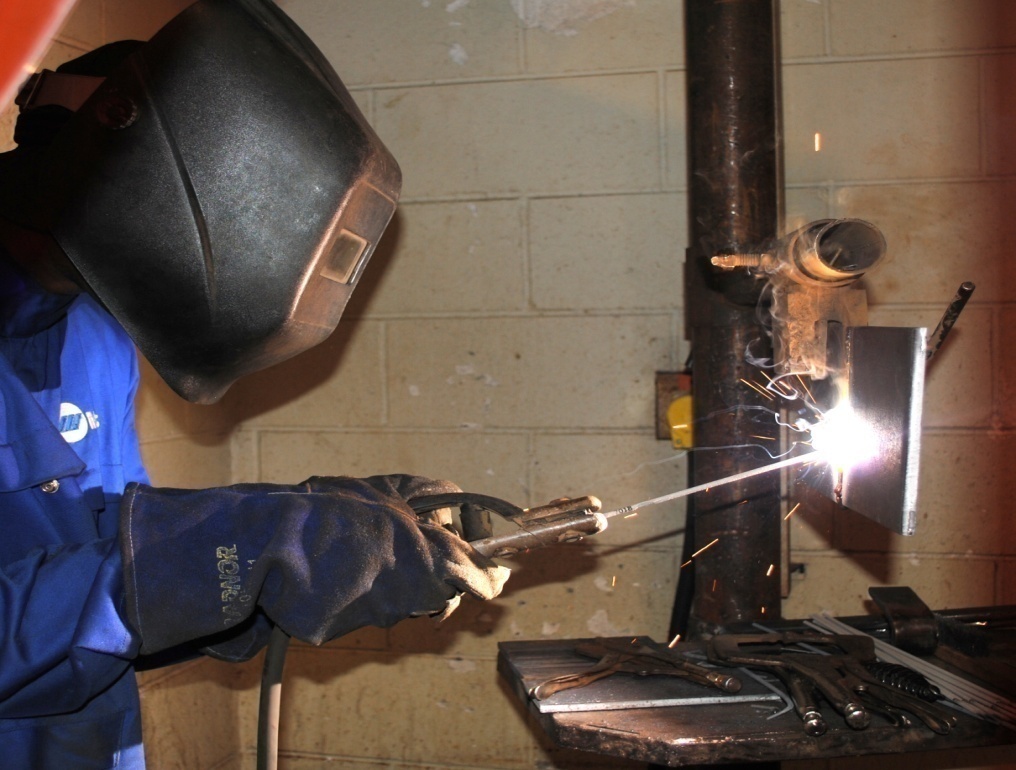 শিখনফল
ওয়েল্ডিং- এর অবস্থান সমূহ চিহ্নিত করতে পারবে।
 অবস্থান ভেদে গ্রুভ (G) ওয়েল্ড ফিলেট (F) ওয়েল্ড এর পার্থক্য করতে পারবে।
অবস্থান ভেদে ওয়েল্ডিং এর পজিশন
1G or 1F –FLAT POSITION
2G or 2F –HORIZONTAL POSITION
3G or 3F –VERTICAL POSITION
4G or 4F –OVERHEAD POSITION
একক কাজ
গ্রুভ (G) ওয়েল্ডিং ও ফিলেট (F) ওয়েল্ডিং এর পার্থক্য লিখ ।
মূল্যায়ন
ভার্টিক্যাল পজিশন কি?
ওয়েল্ডিং- এর পজিশন কত প্রকার?
 যেকোন একটি ওয়েল্ডিং পজিশনের নাম বল?
বাড়ির কাজ
প্রতিটি অবস্থানের চিত্র অংকন কর।
ধন্যবাদ